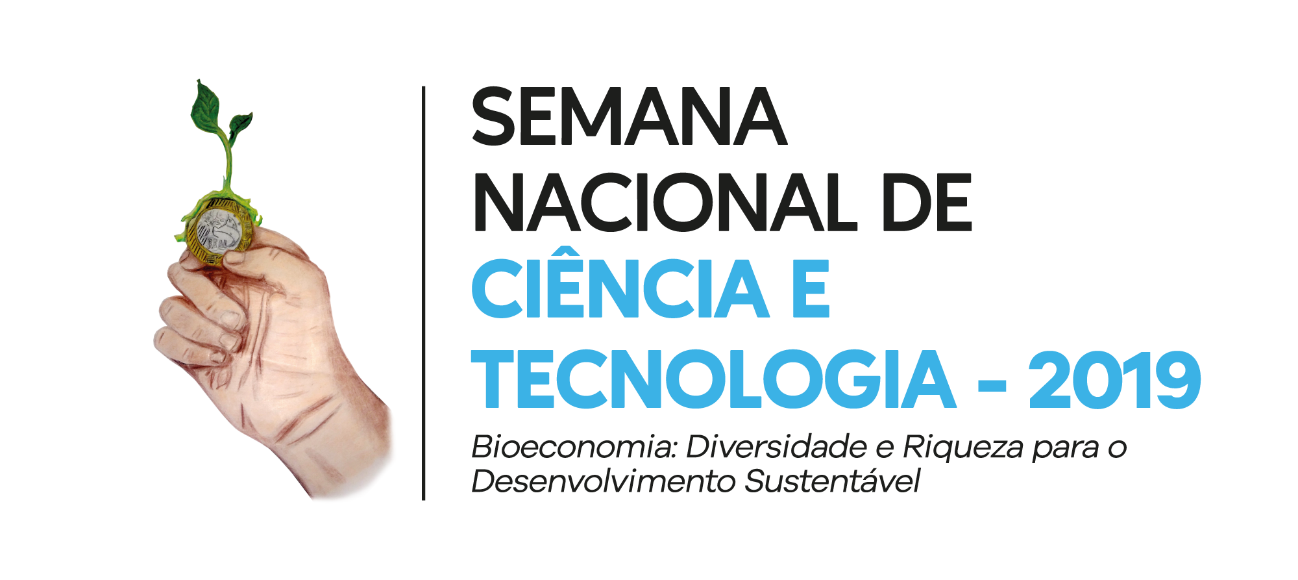 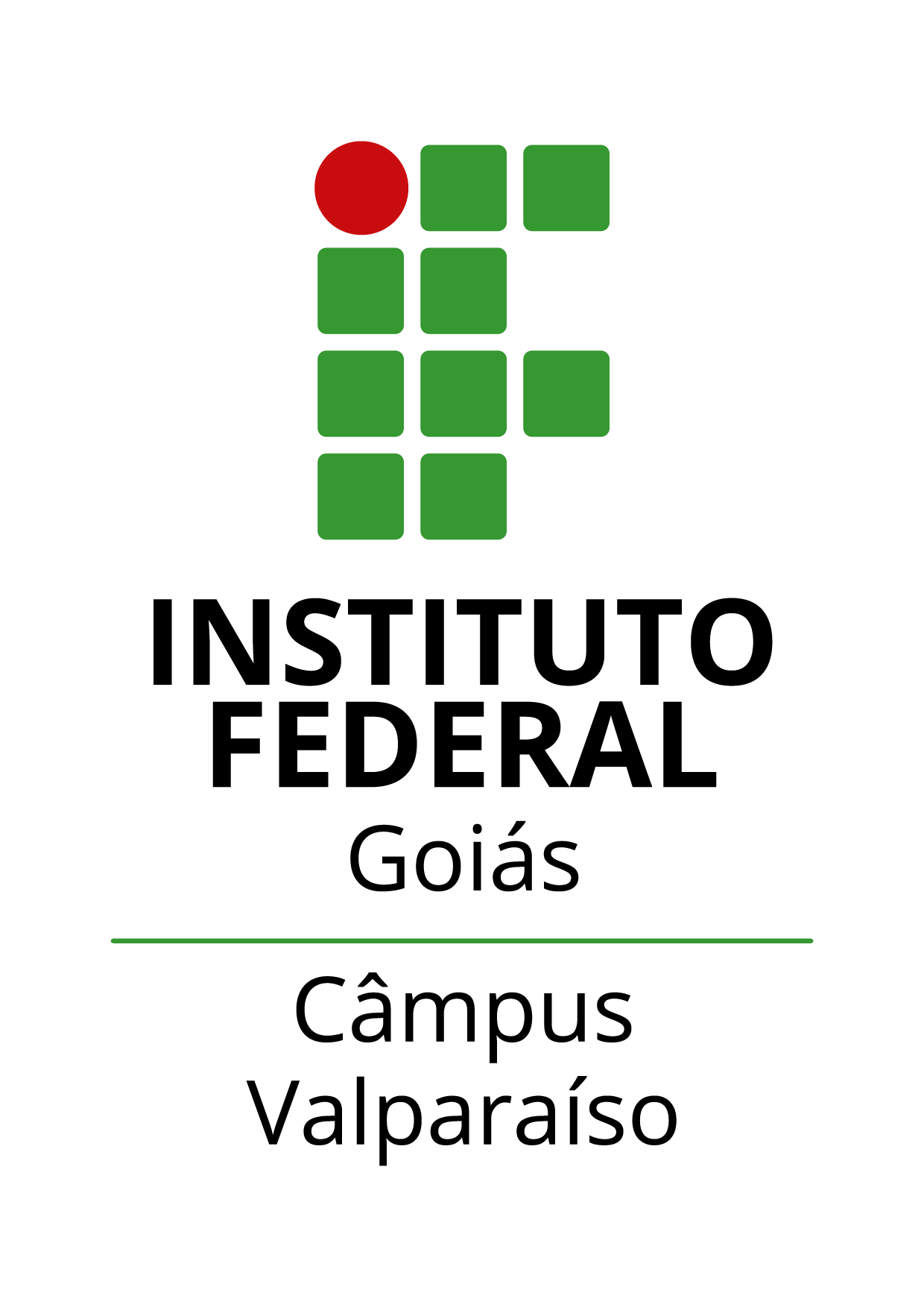 IV SEMANA DE CIÊNCIA E TECNOLOGIA DO IFG
CÂMPUS VALPARAÍSO

MOSTRA CIENTÍFICA
TÍTULO DO TRABALHO
Instituição de origem:
Autor: 
Email:
Orientador: 

Valparaíso de Goiás – GO, 25 de outubro de 2019.
INTRODUÇÃO
Texto do trabalho.
METODOLOGIA
Texto do trabalho.
RESULTADOS E DISCUSSÃO
Texto do trabalho.
CONSIDERAÇÕES FINAIS
Texto do trabalho.
REFERÊNCIAS
De acordo com as normas da  ABNT.
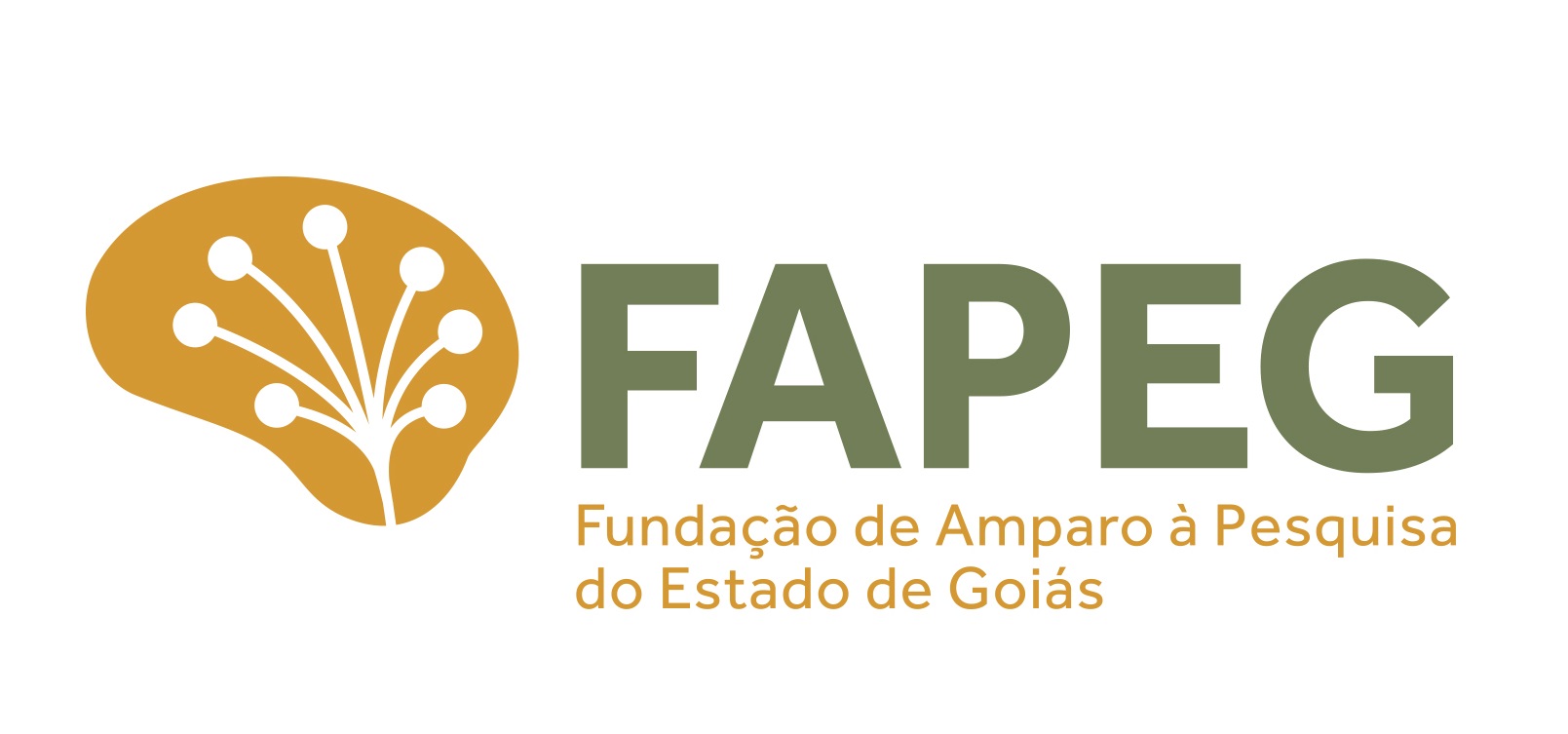 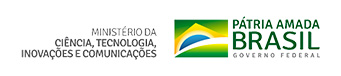 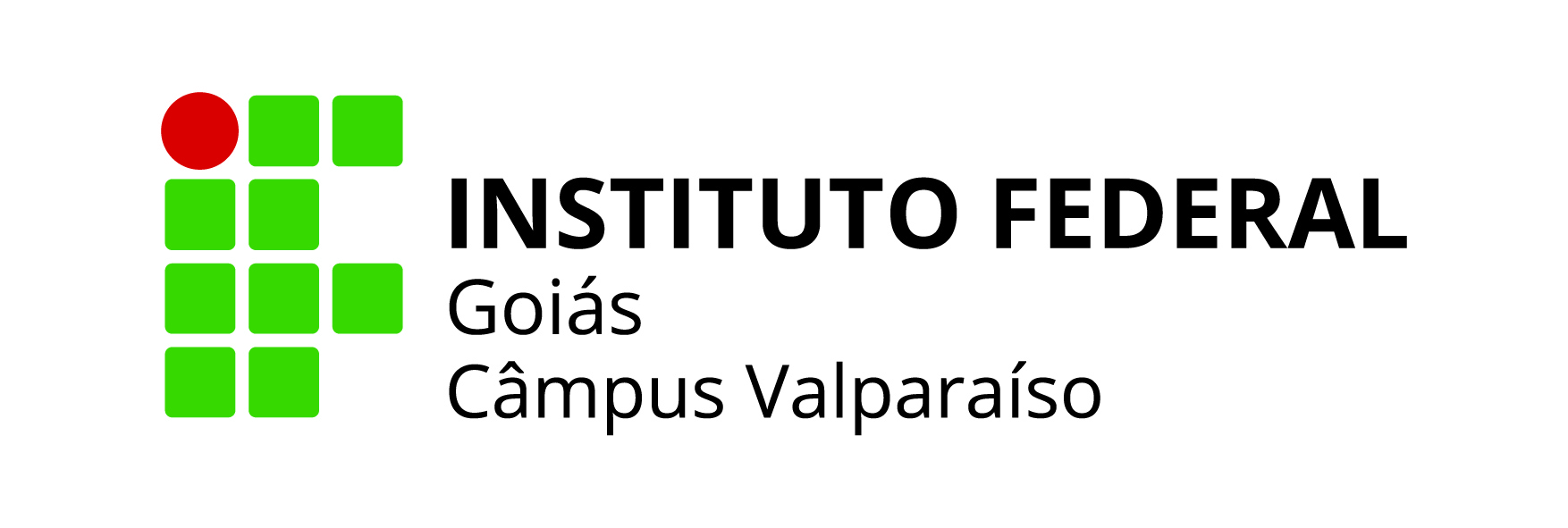 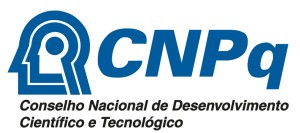 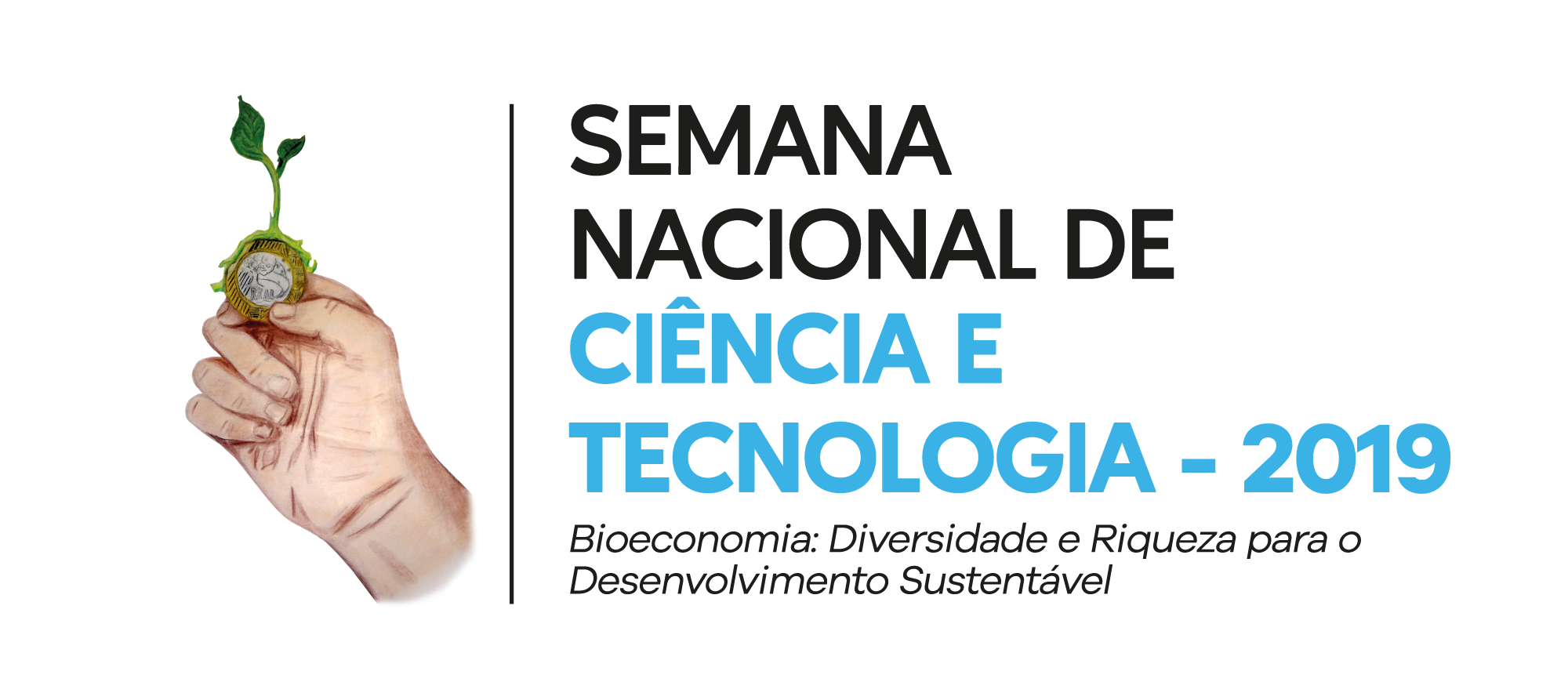